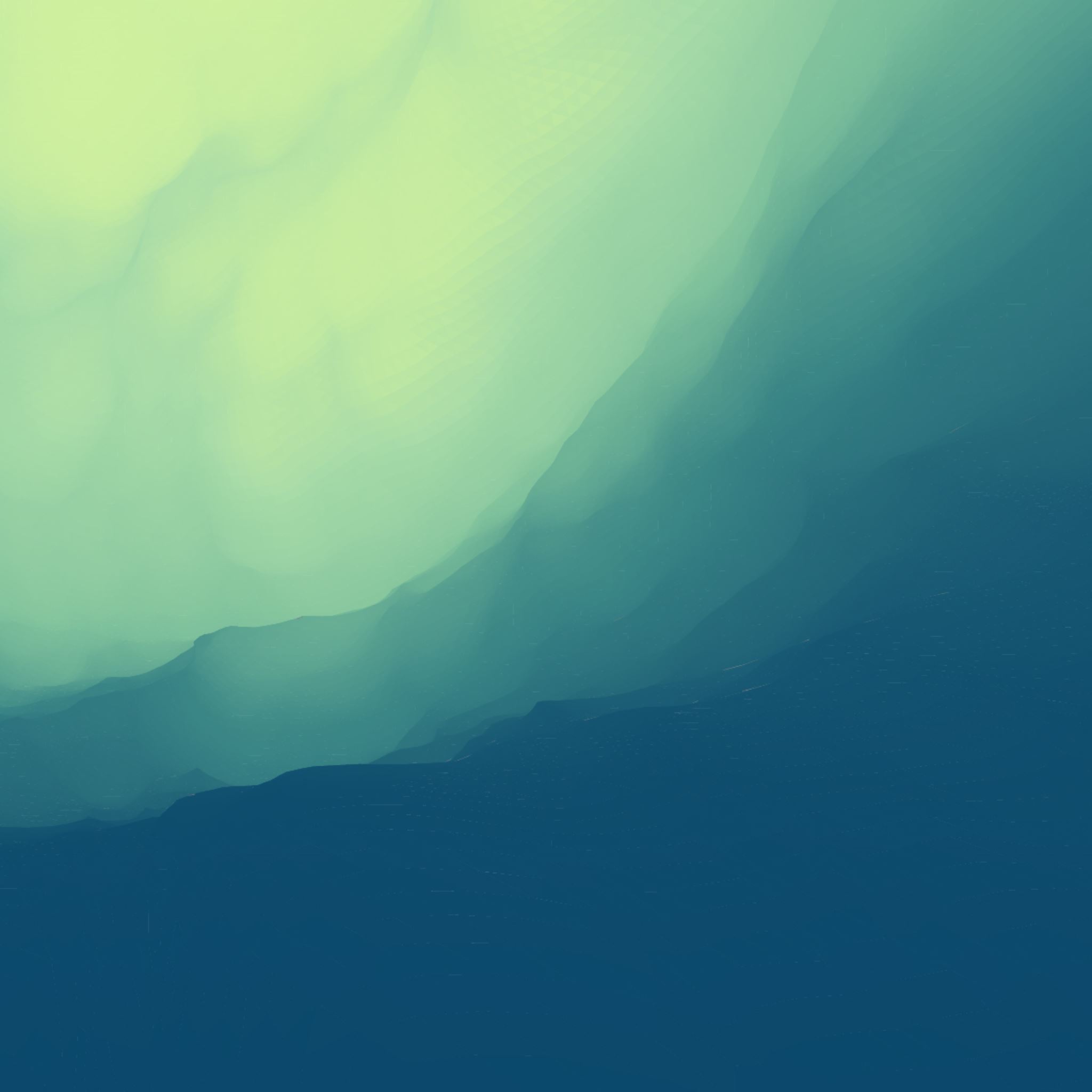 OPERACIONES ENTRE CONJUNTOS
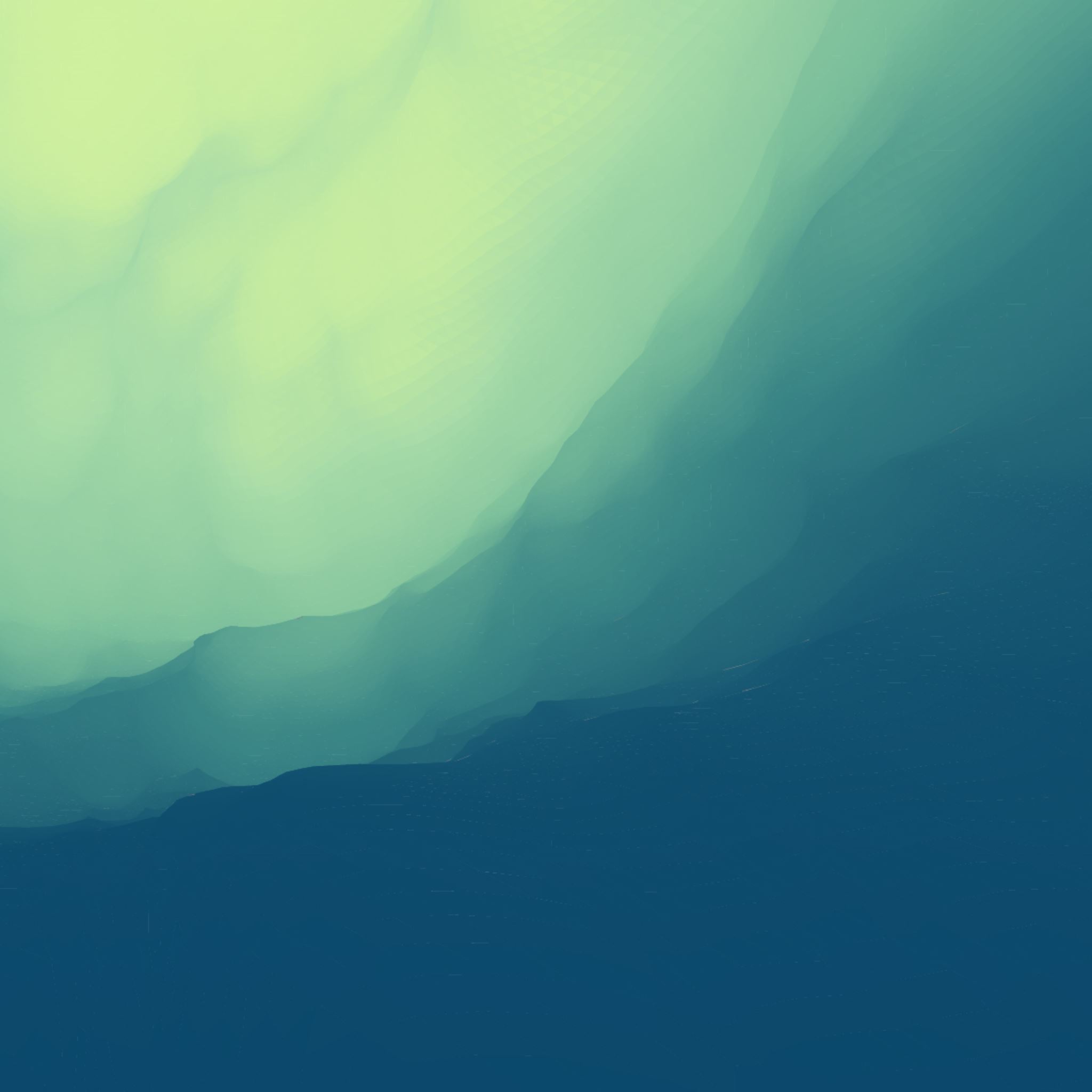 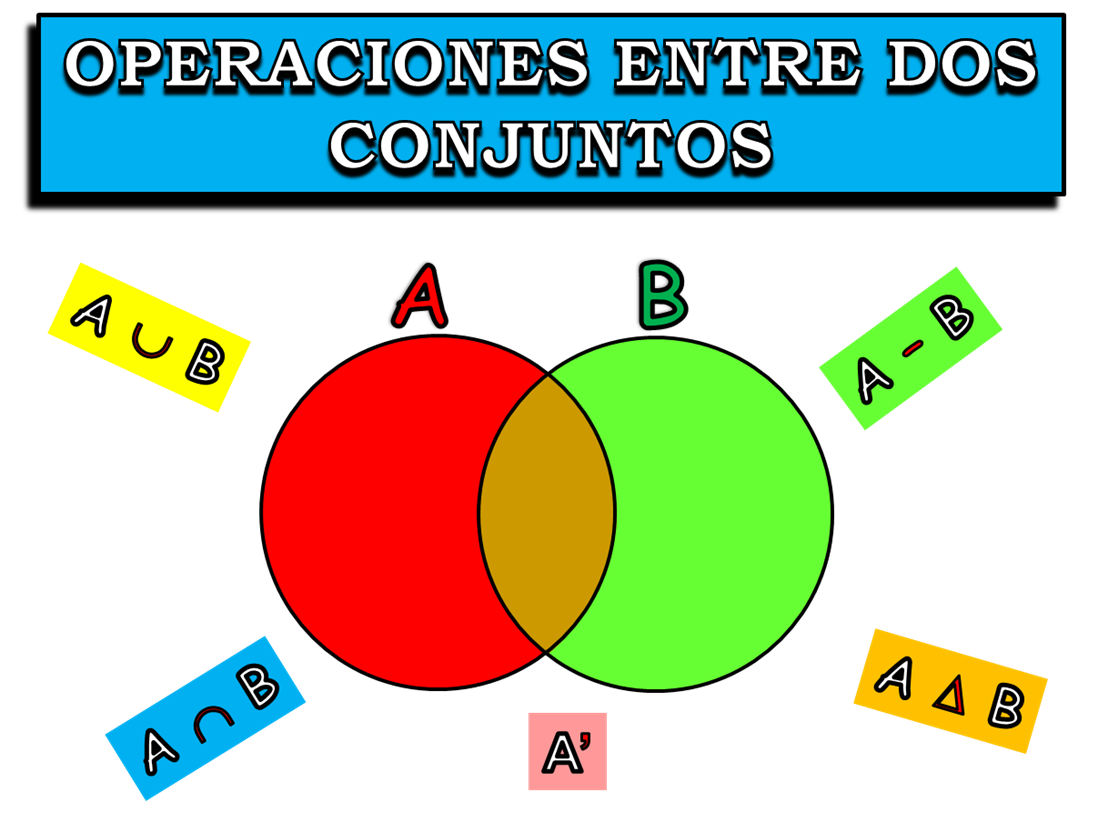 Las Operaciones Entre Conjuntos que podemos encontrar son la unión, la intersección, la diferencia, el complemento y la diferencia simétrica entre conjuntos con sus respectivos diagramas de Venn y cada uno con sus respectivas propiedades e identidades como la leyes de identidad, dominación, de Morgan, entre otros.
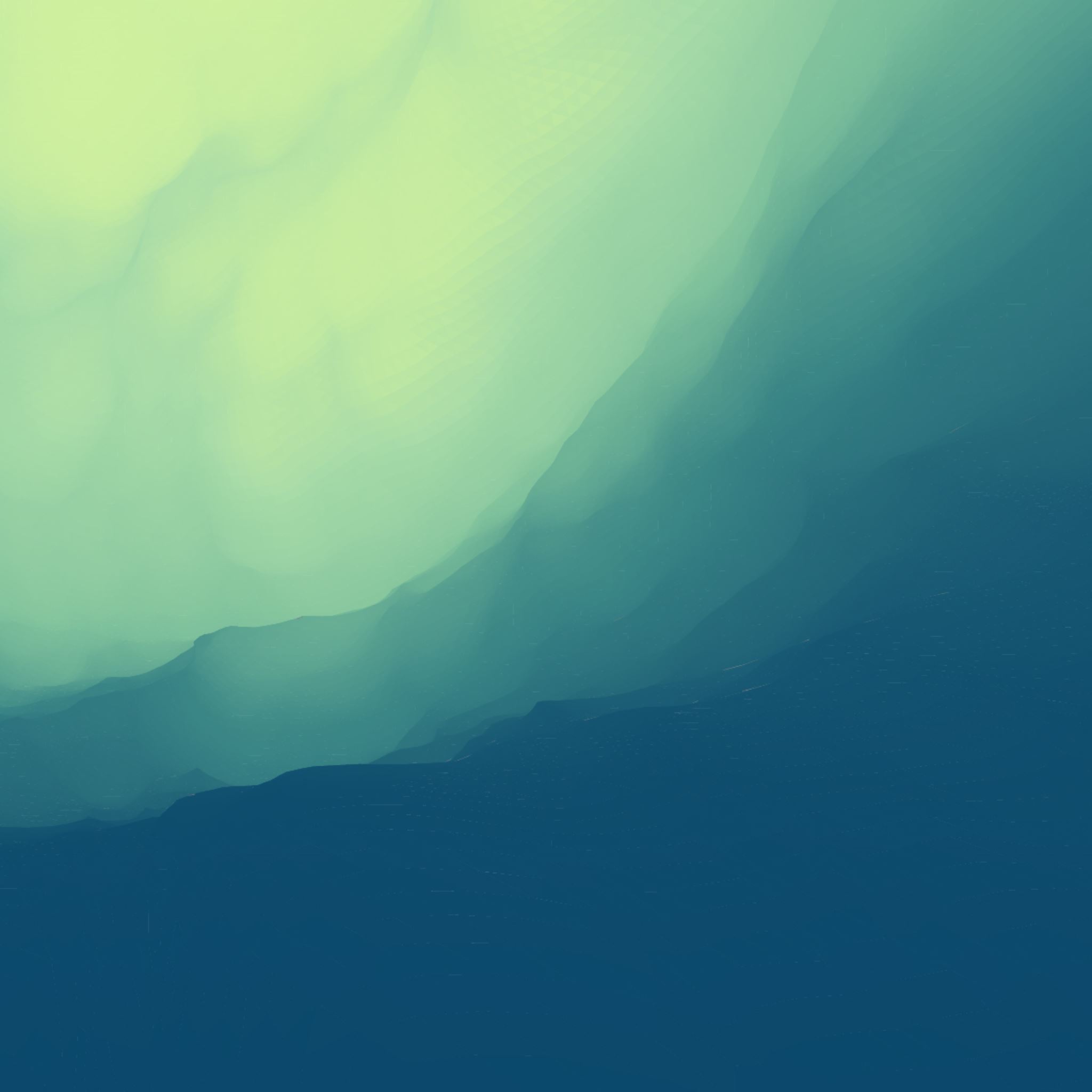 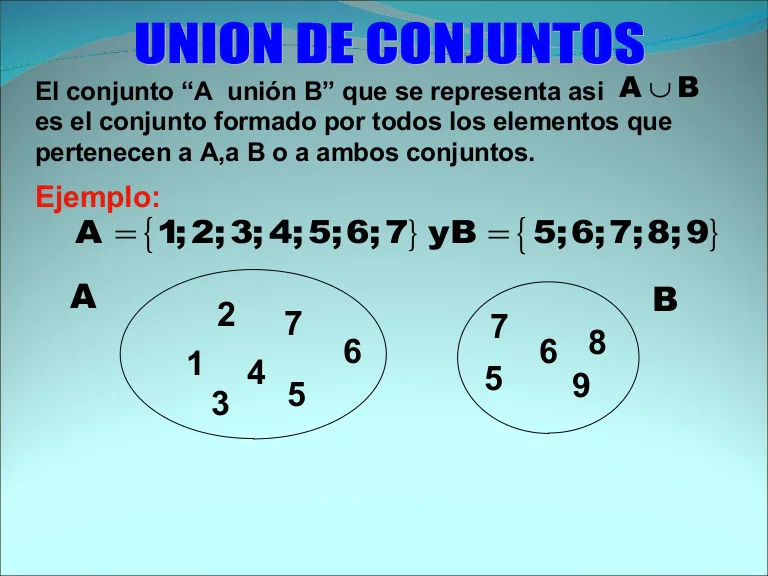 UNION DE CONJUNTOS
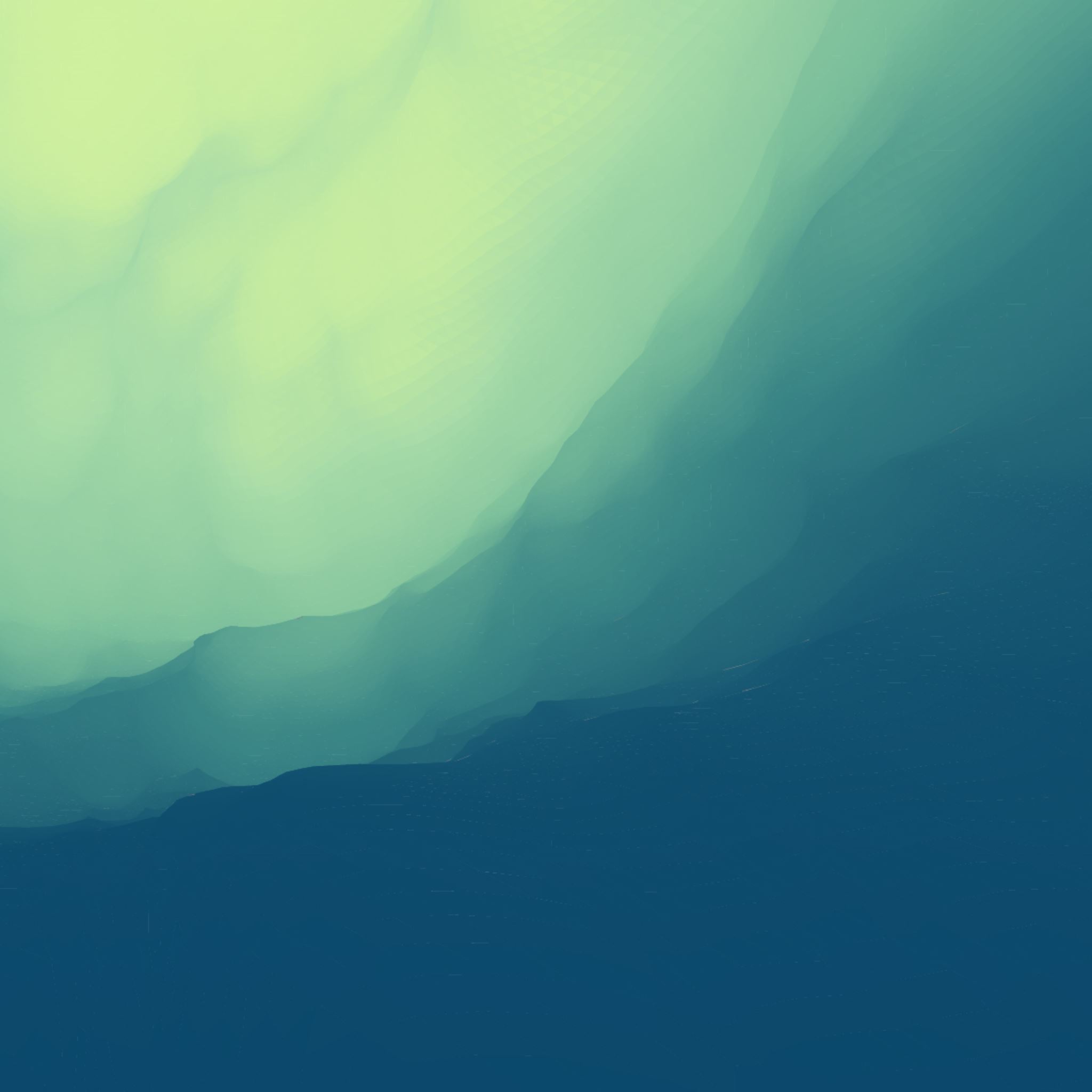 OPERCIONES ENTRE CONJUNTOS
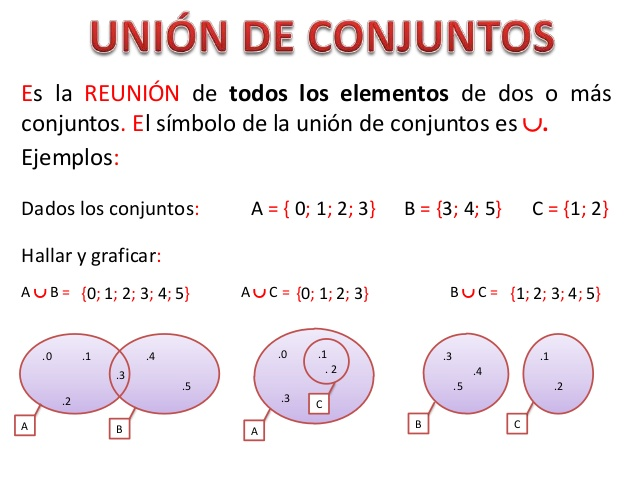 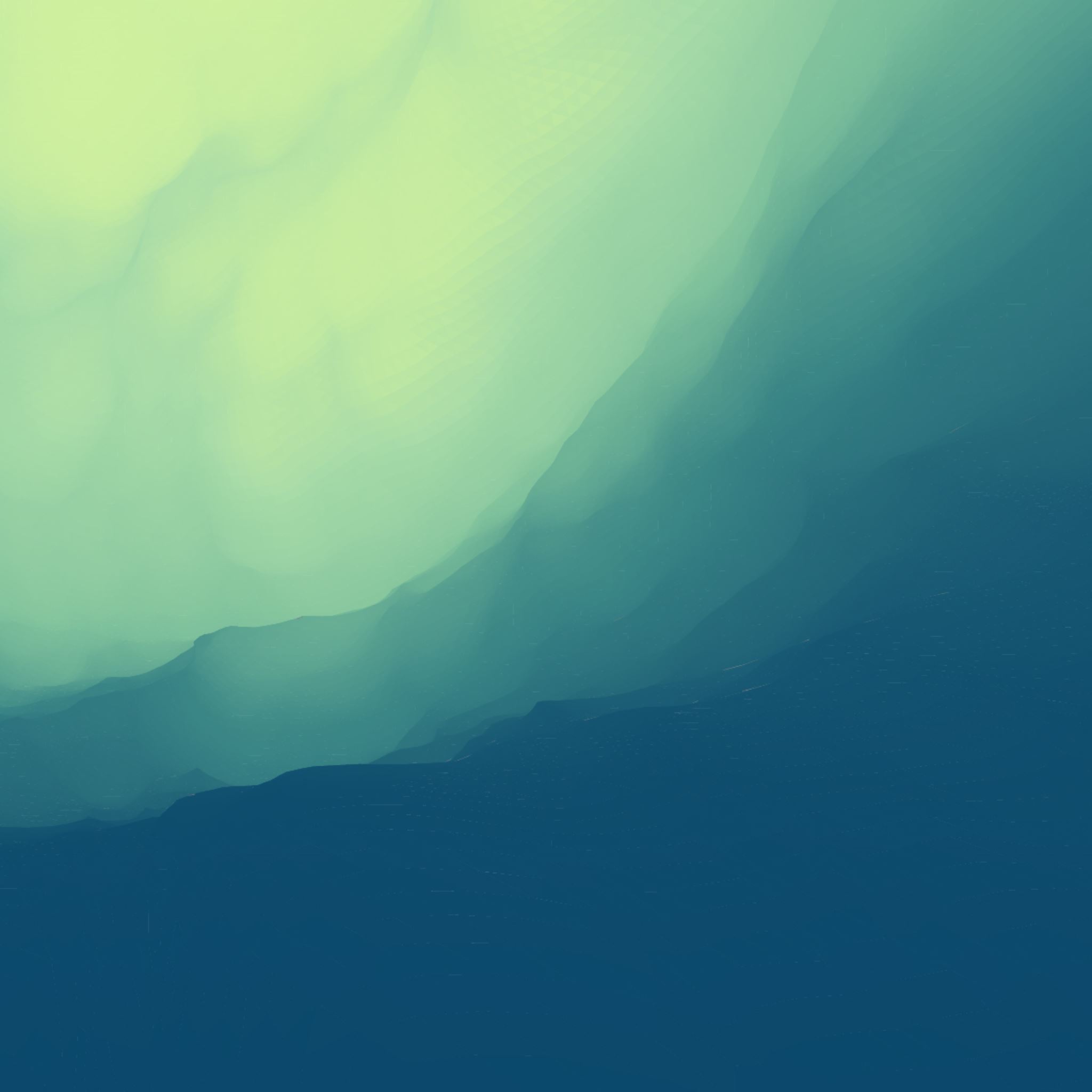 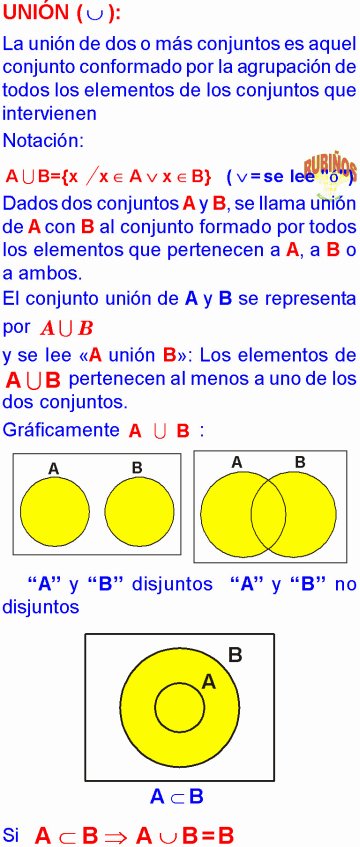 OPERCIONES ENTRE CONJUNTOS
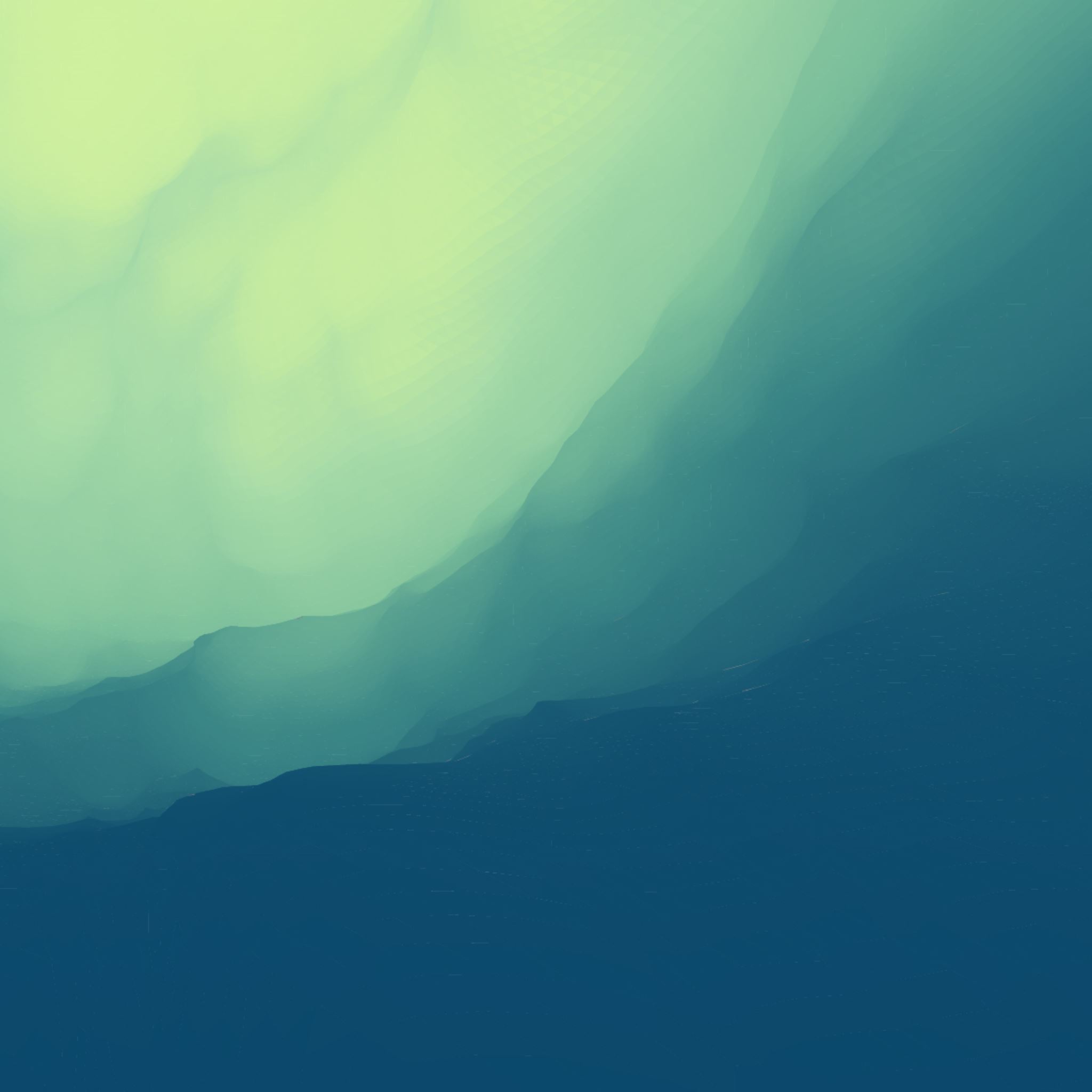 OPERCIONES ENTRE CONJUNTOS
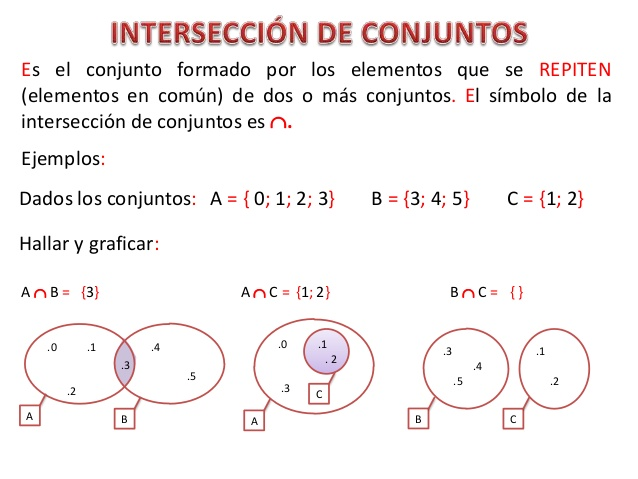 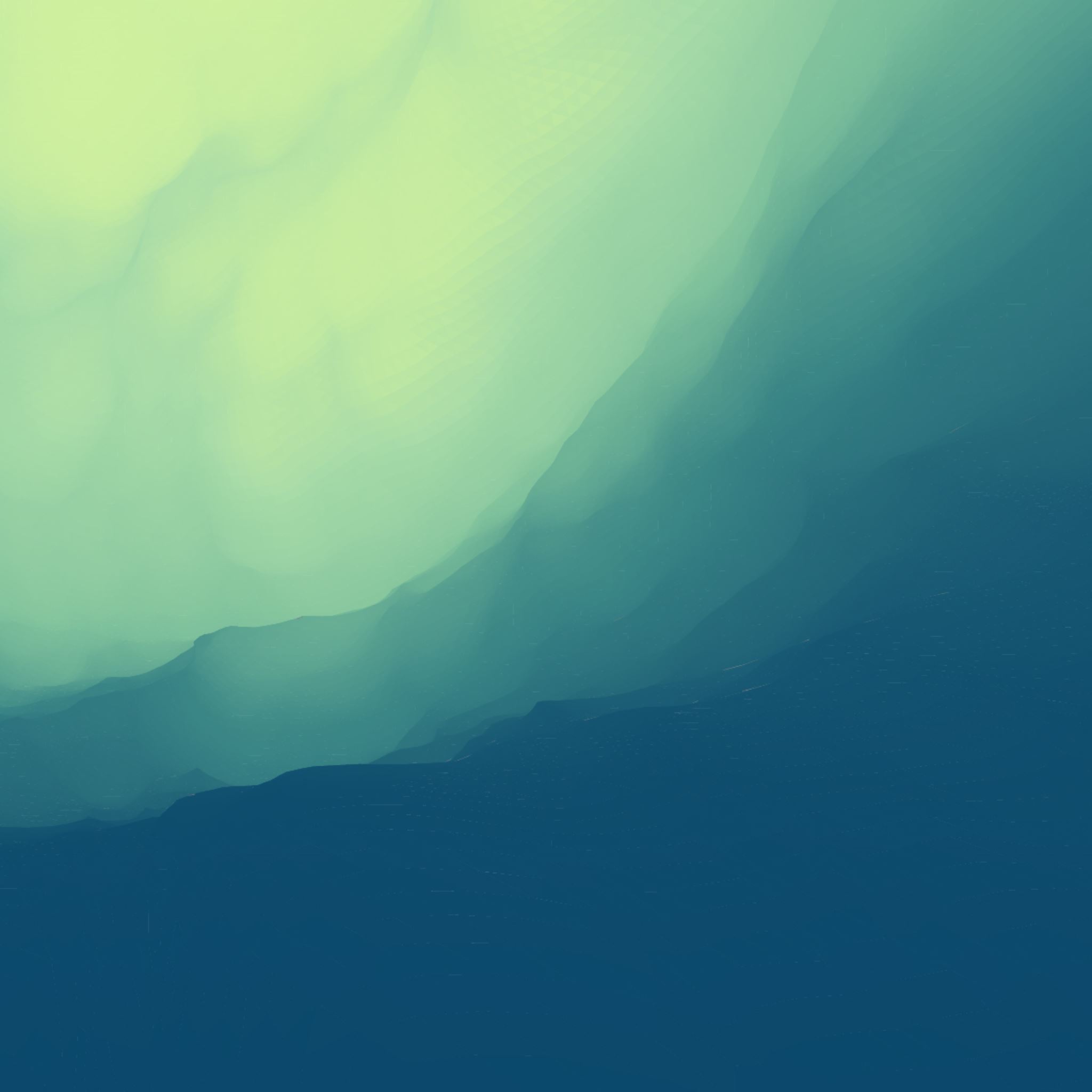 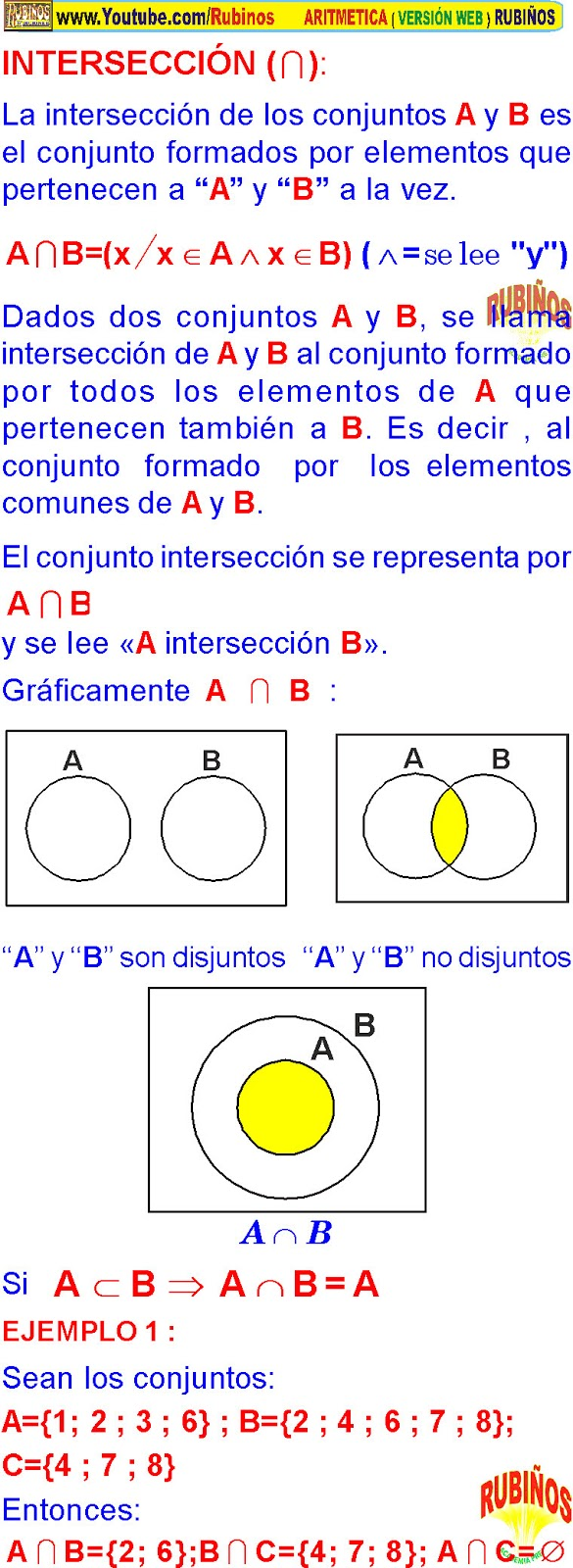 OPERCIONES ENTRE CONJUNTOS
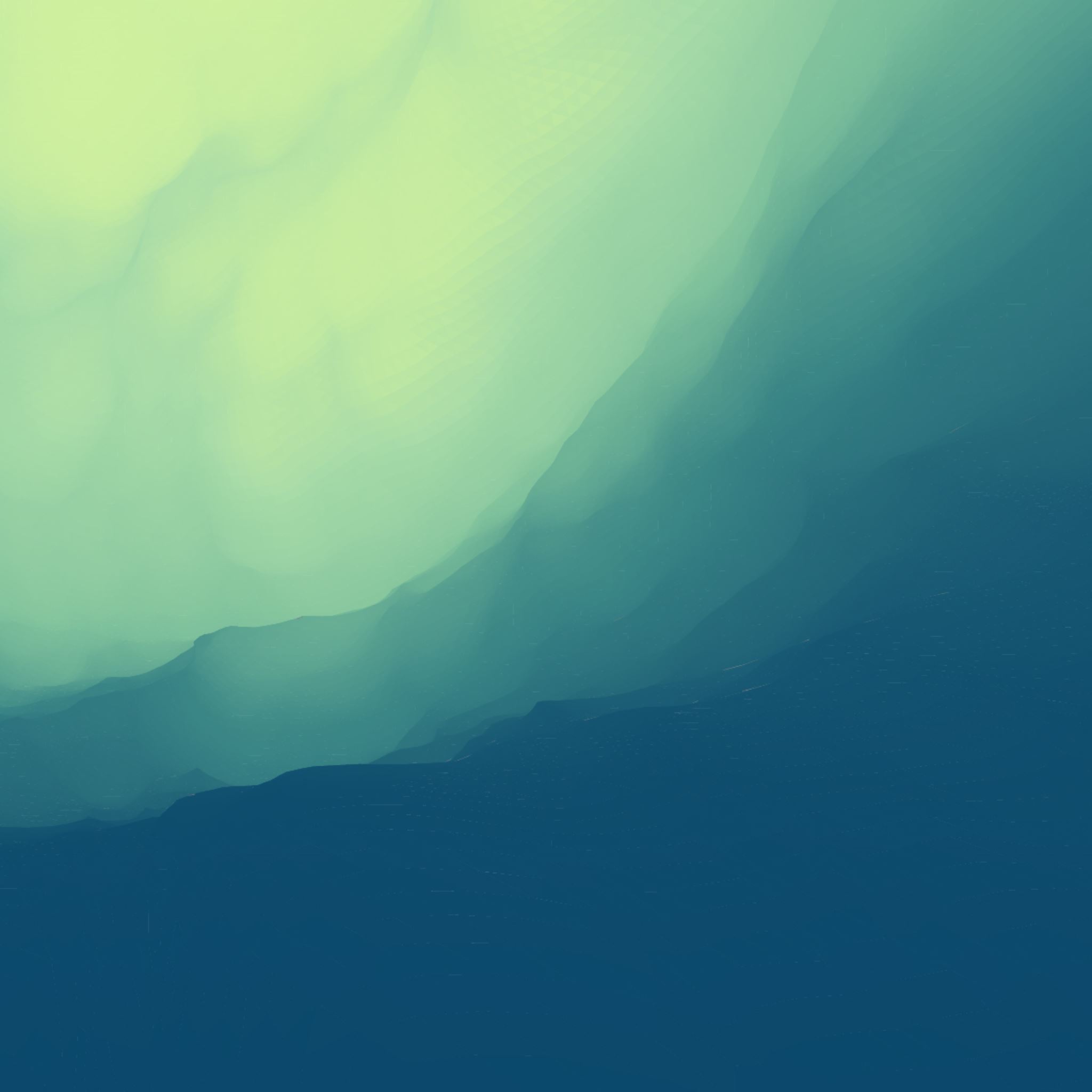 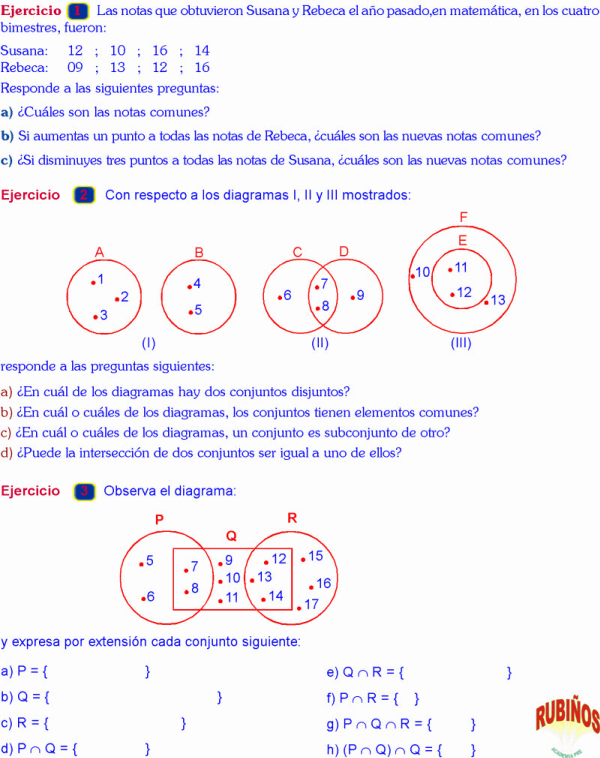 OPERCIONES ENTRE CONJUNTOS
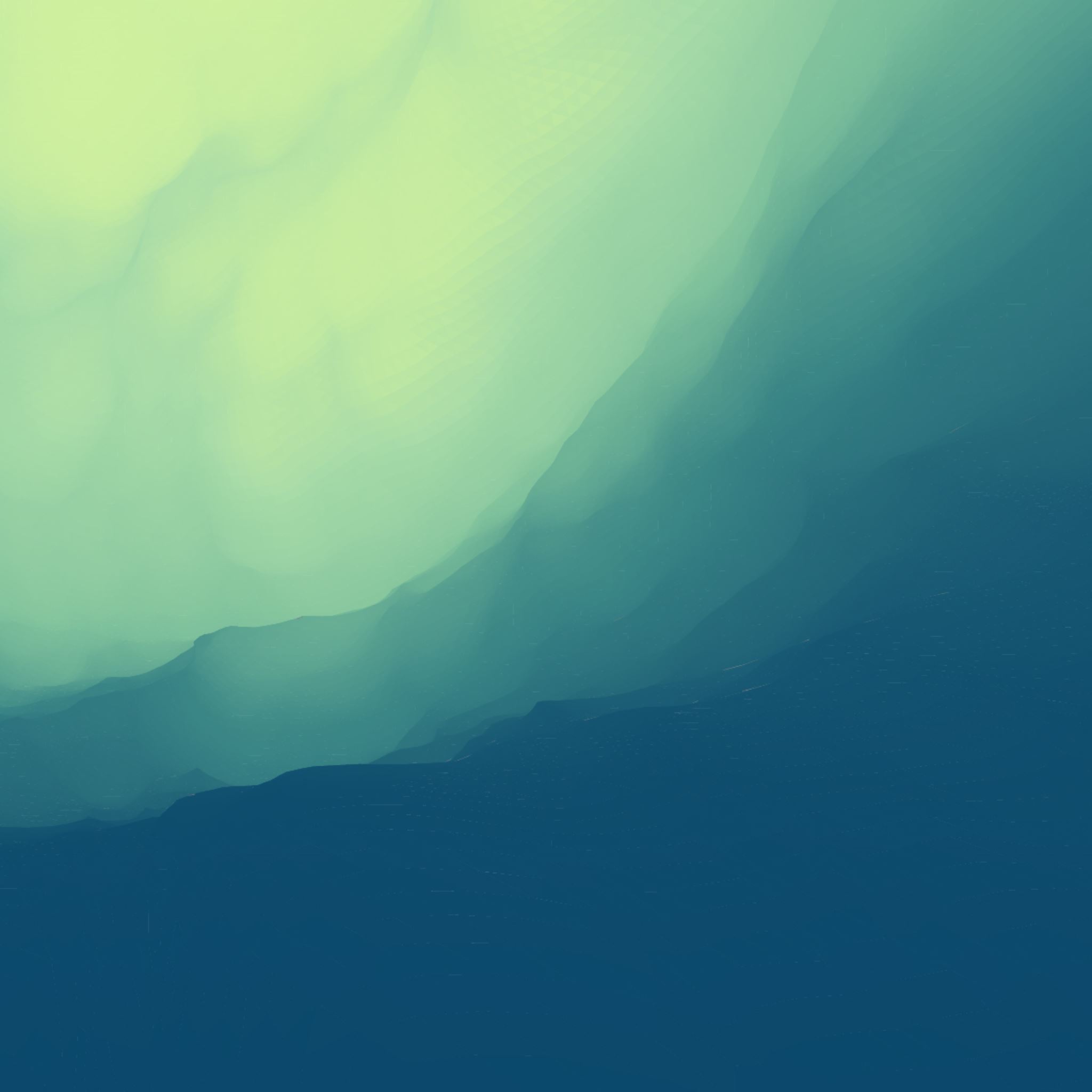 OPERCIONES ENTRE CONJUNTOS
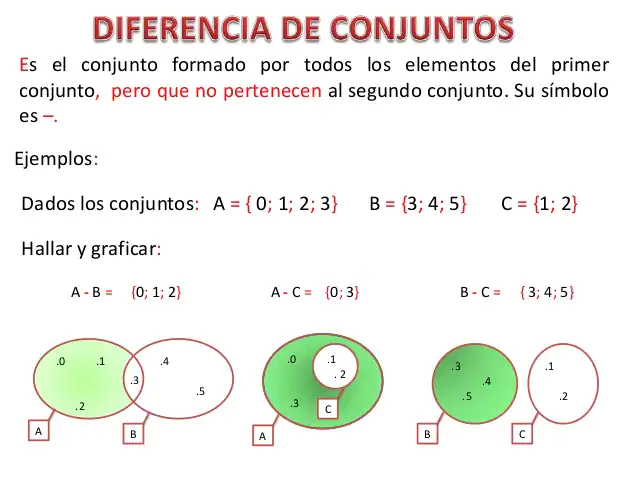 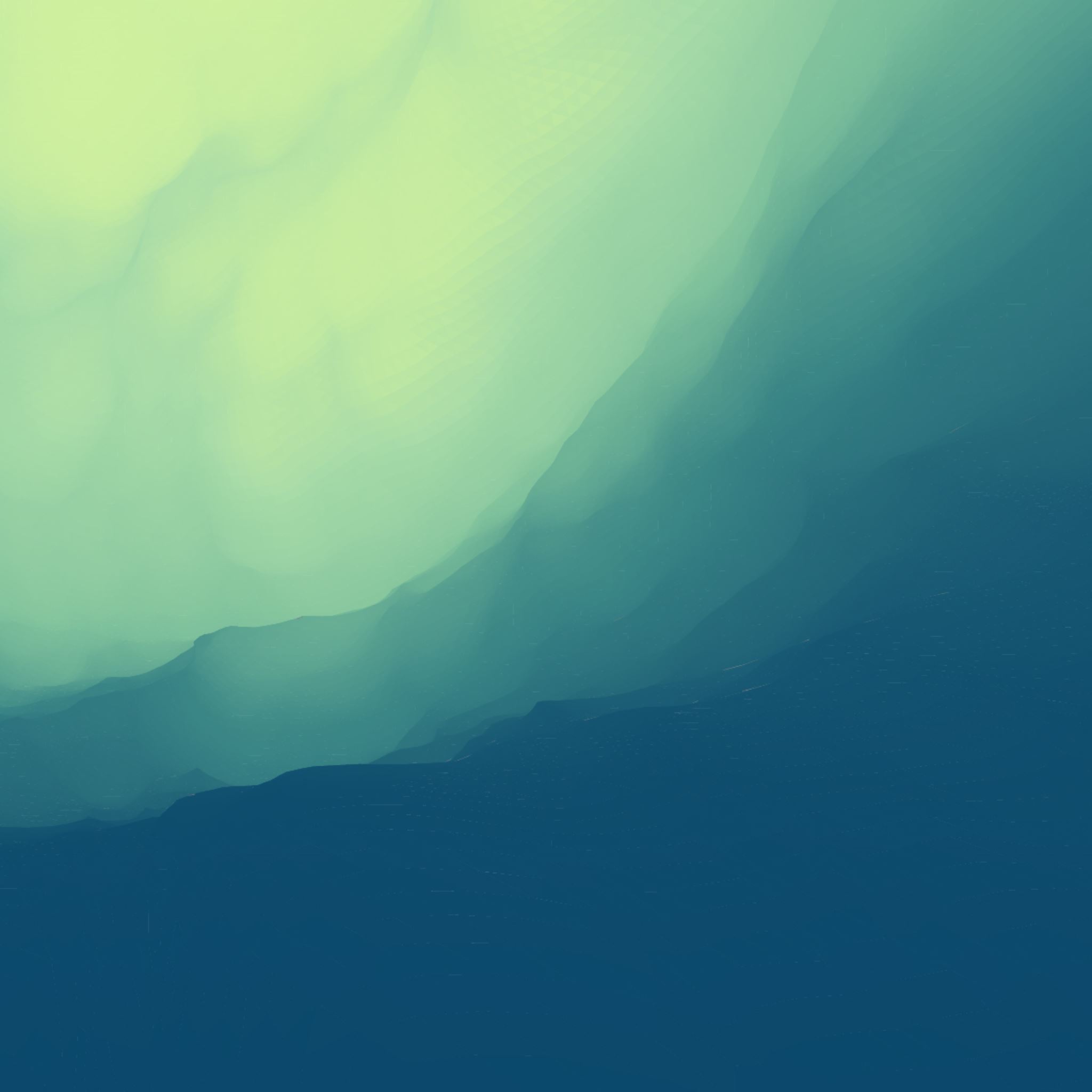 OPERCIONES ENTRE CONJUNTOS
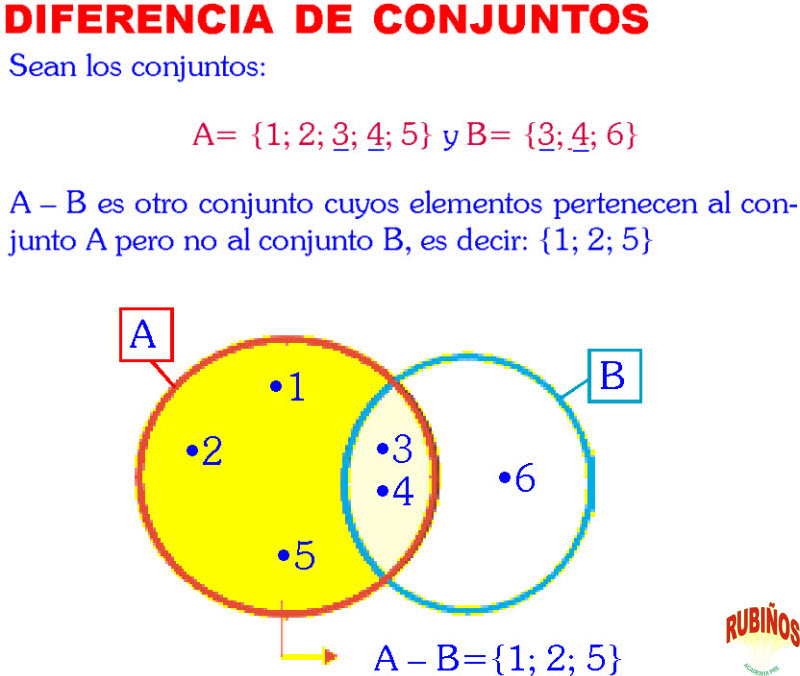 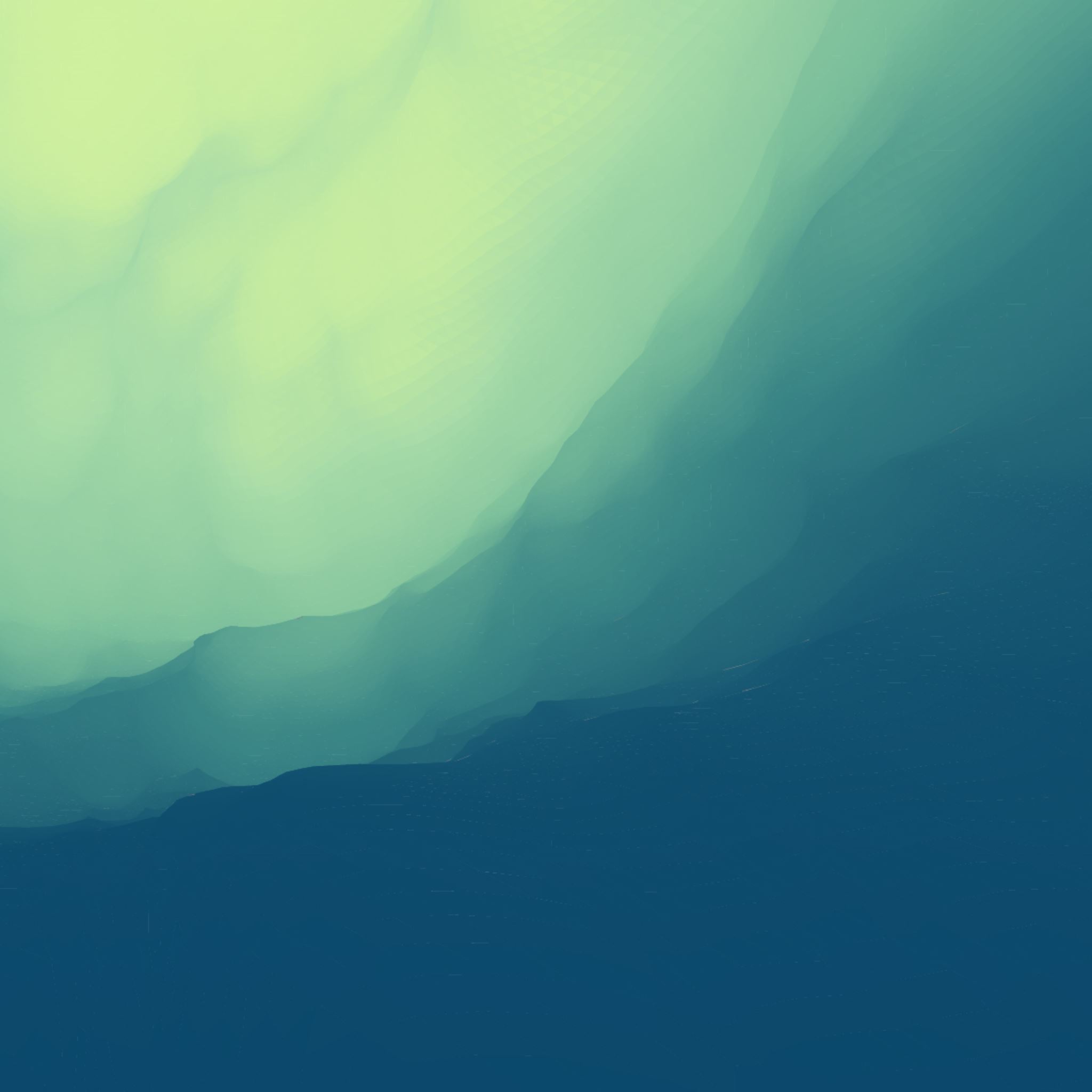 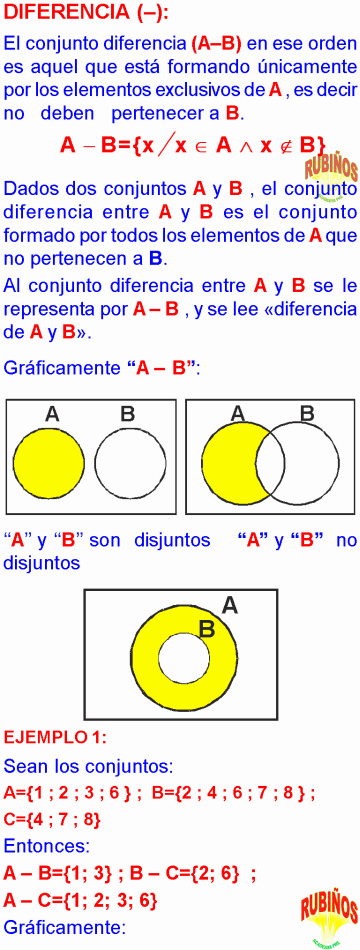 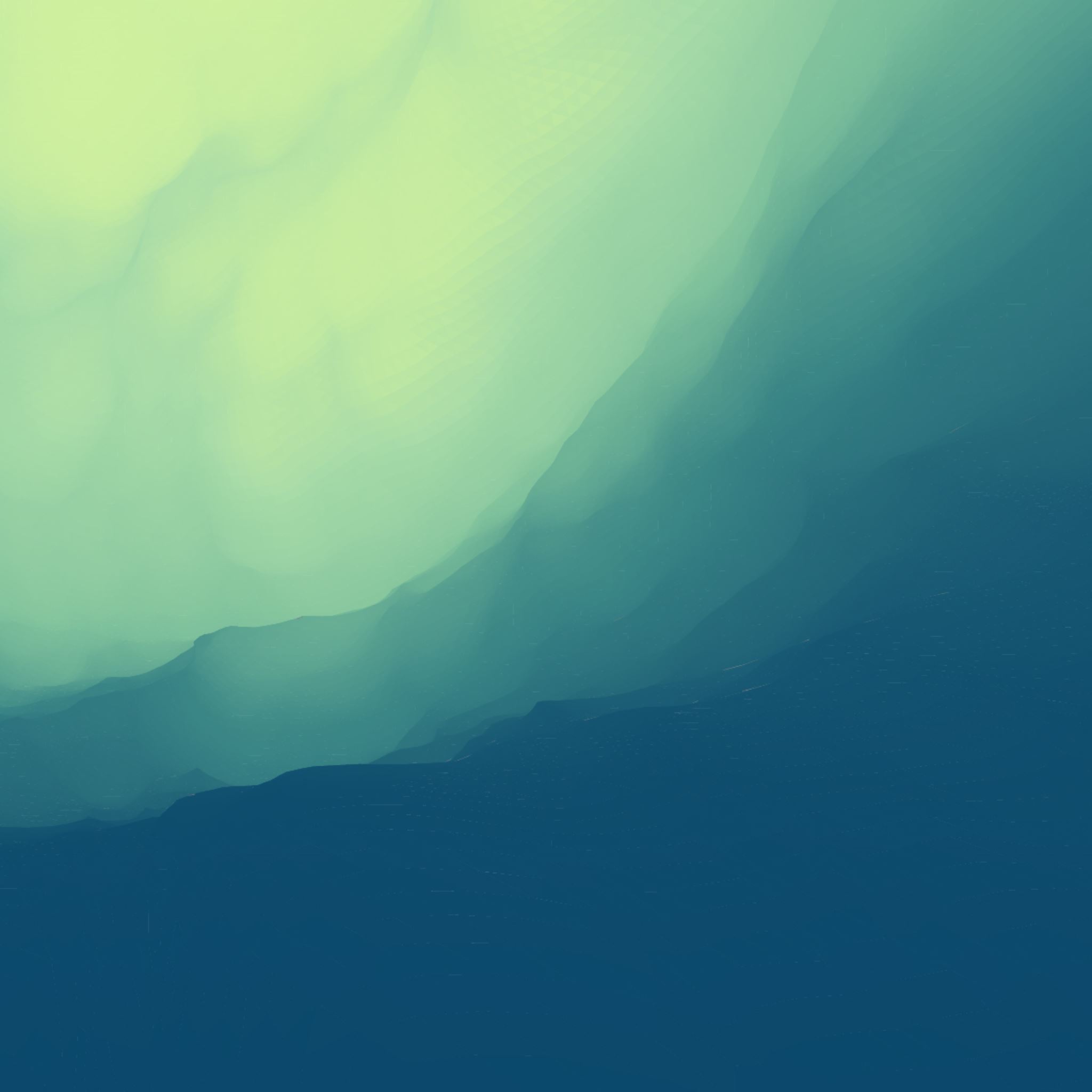 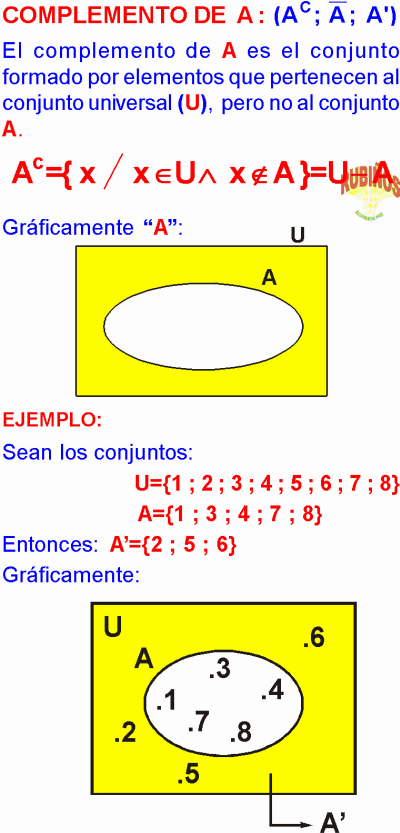 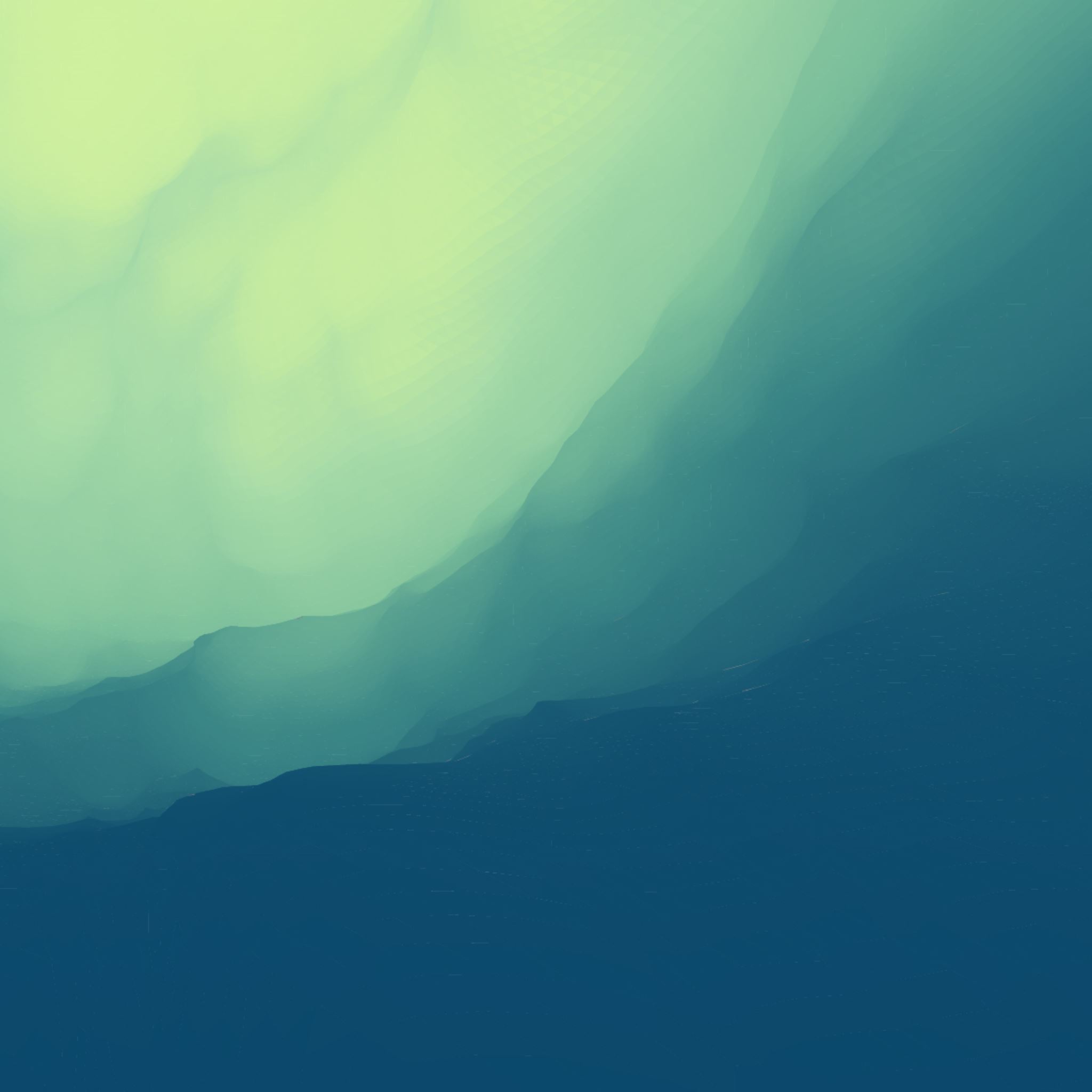 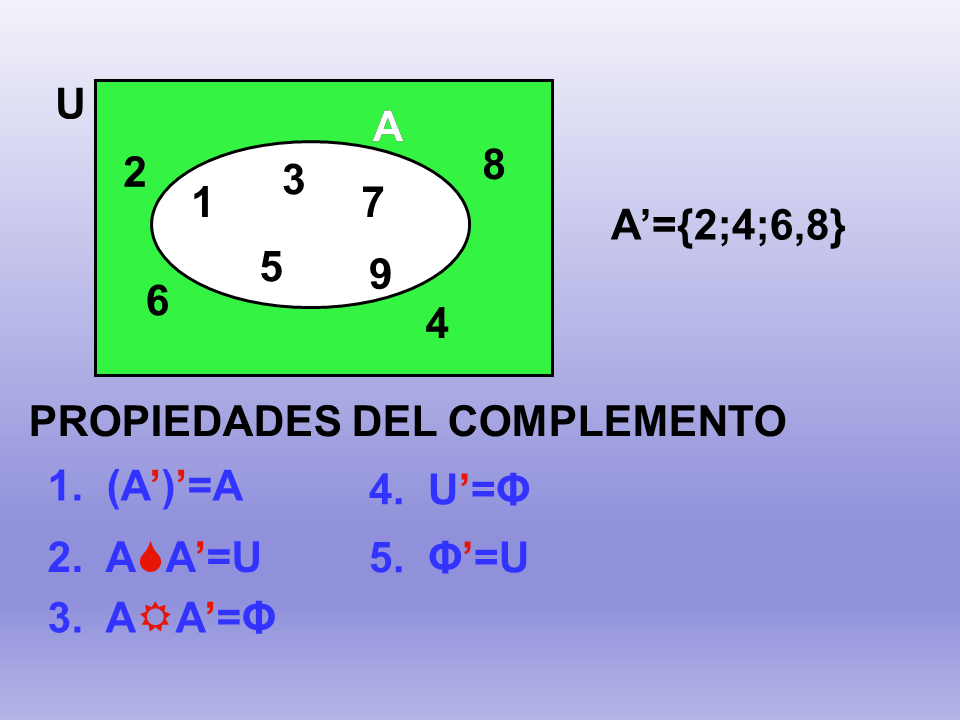 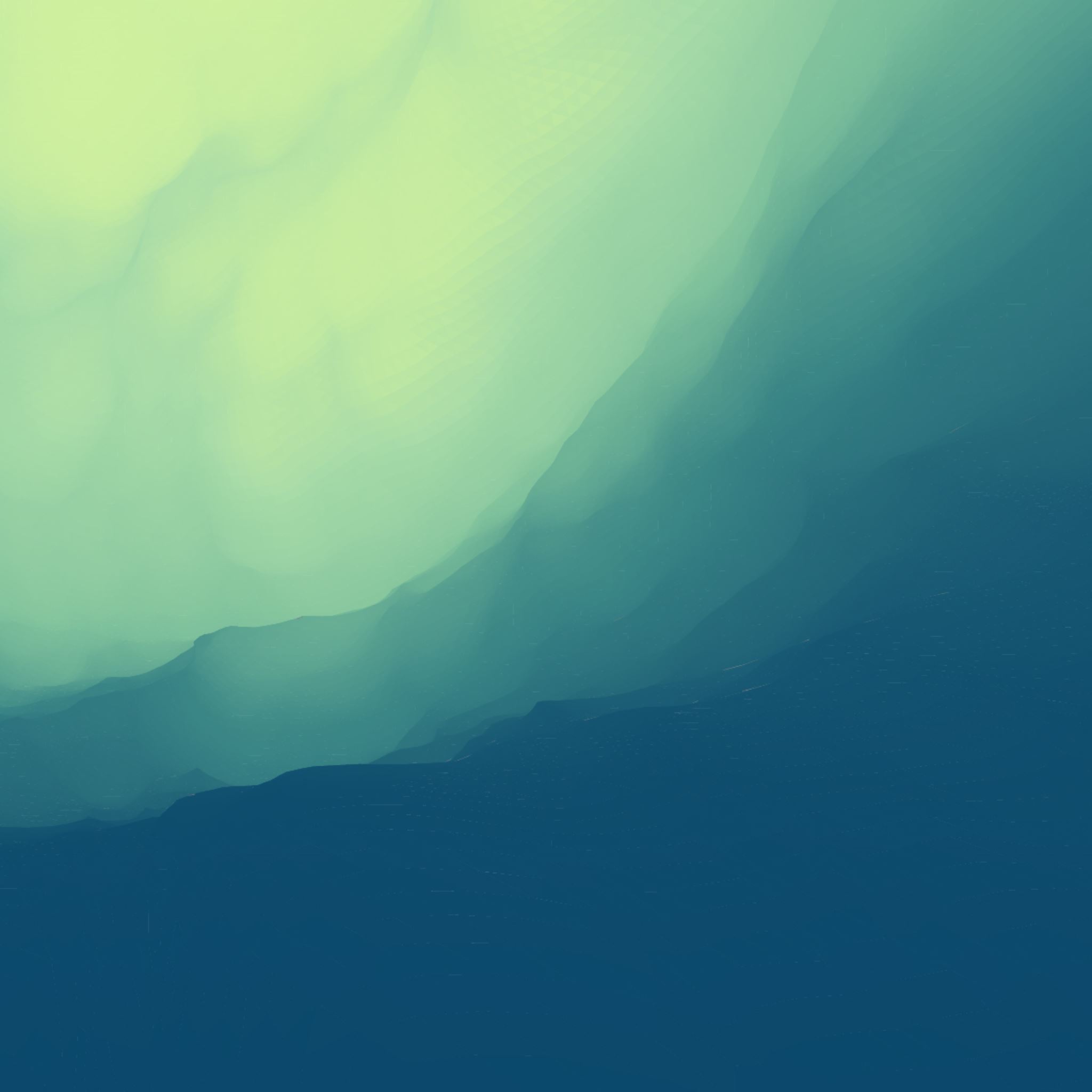